반응 경로와 반응열
p. 89 ~ 92
여러가지 경로의 화학반응
이산화탄소의 생성 반응
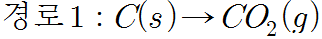 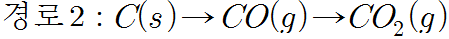 암모니아의 합성 반응
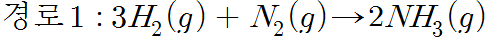 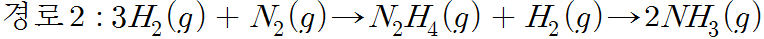 중화반응에서 반응 경로에 따른 반응열
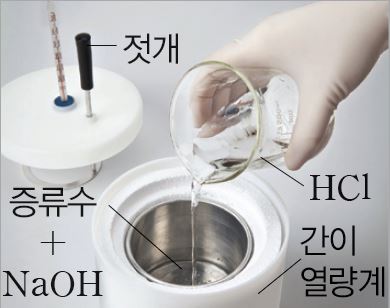 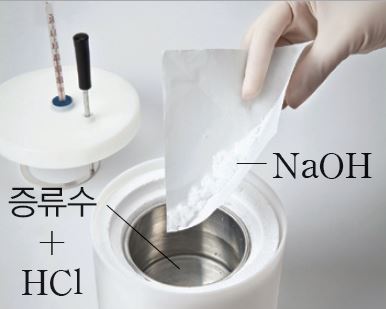 <경로 1>
① NaOH(s)를 물에 녹여 
    NaOH(aq) 만듦
② NaOH(aq)에 HCl(aq)를 넣음
<경로 2>
NaOH(s)를 HCl(aq)에 넣음
중화반응에서 반응 경로에 따른 반응열
경로 1
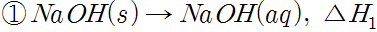 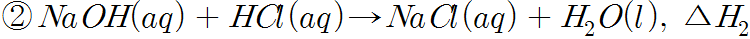 경로 2
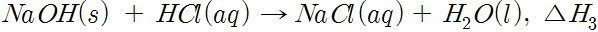 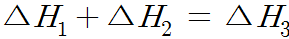 헤스 법칙(총 열량 불변 법칙)
반응이 일어날 때 반응물의 종류와 상태, 생성물의
    종류와 상태가 같으면 반응 경로에 관계없이
    반응열의 총합은 항상 일정하다.
헤스 법칙(총 열량 불변 법칙)
염화칼슘 수용액을 생성하는 반응
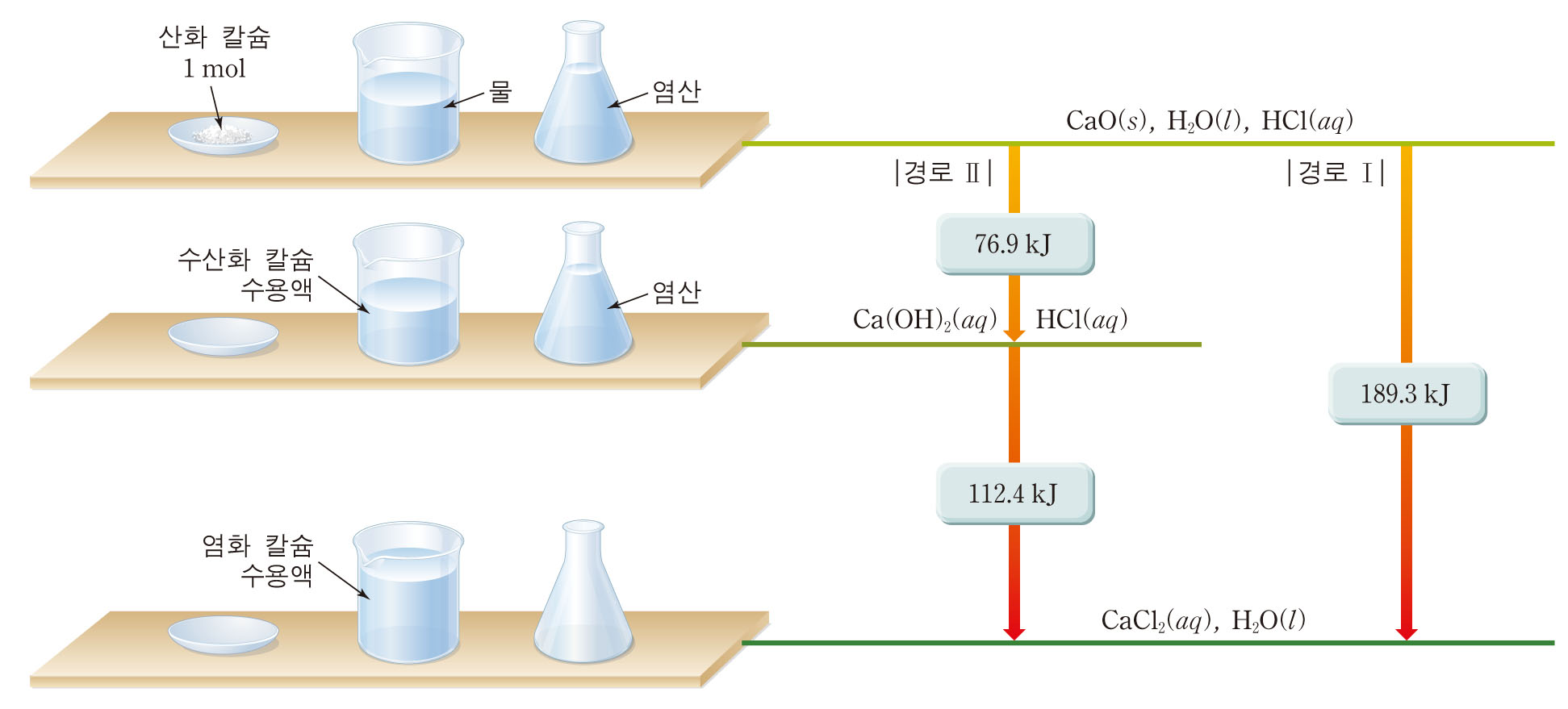 헤스 법칙의 유용성
1. 헤스 법칙을 이용하면 실험적으로 구하기 어려운 
    반응열의 계산이 가능하다.
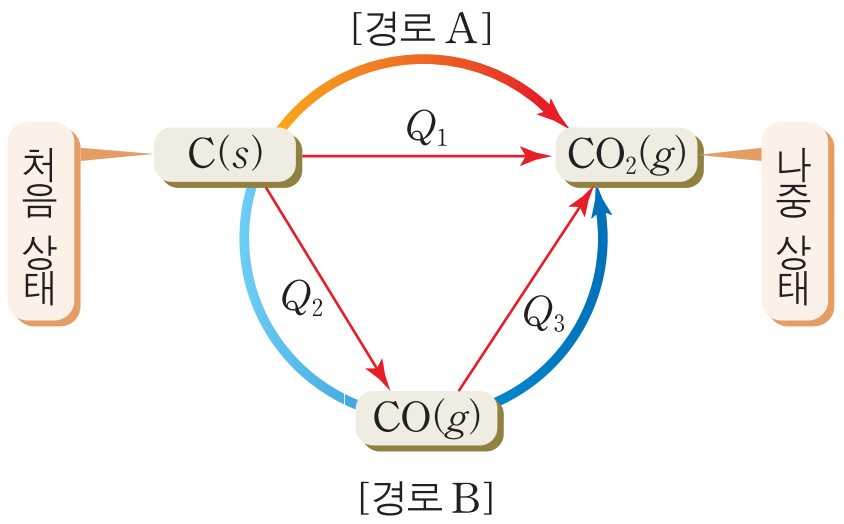 헤스 법칙의 유용성
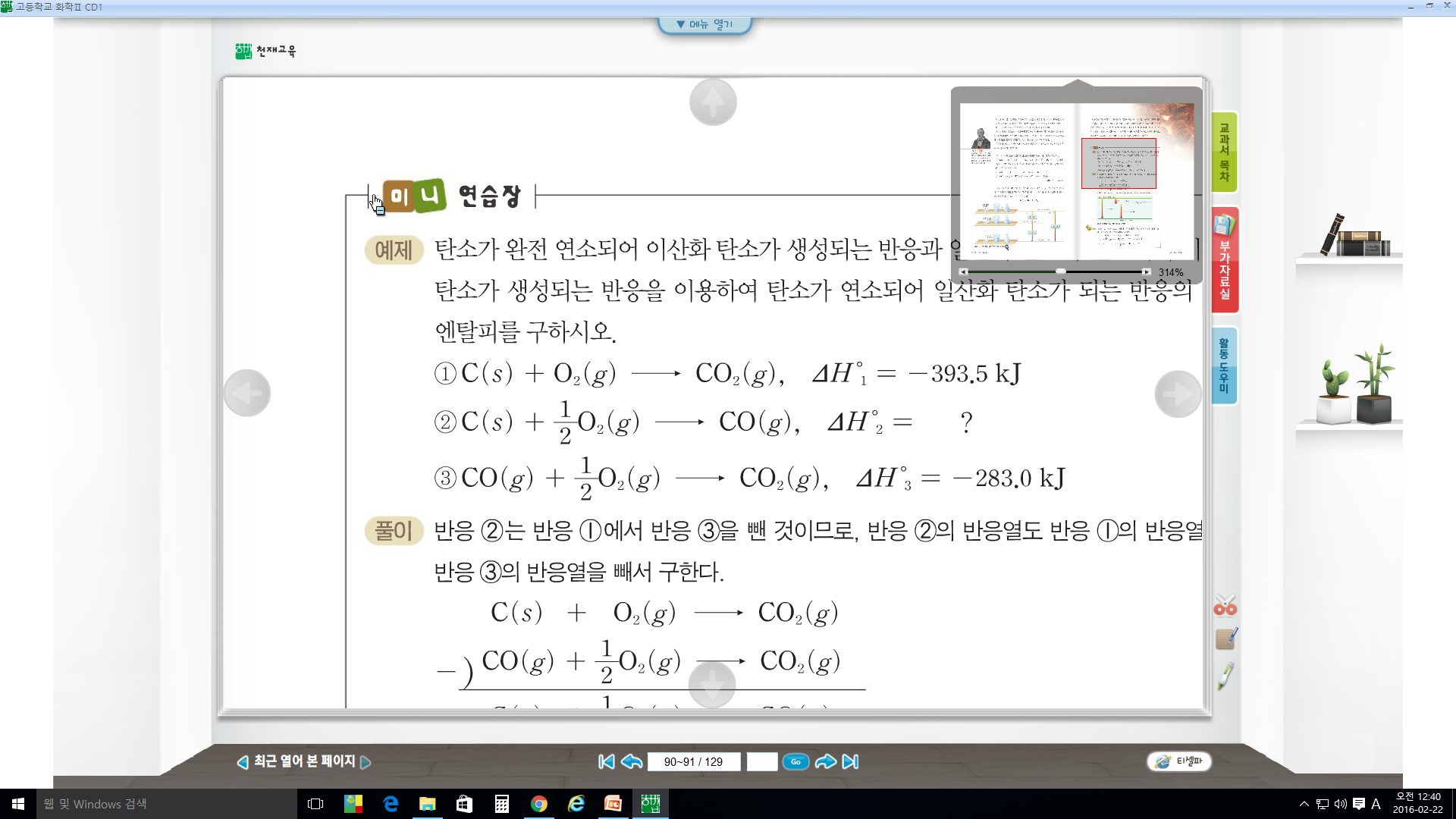 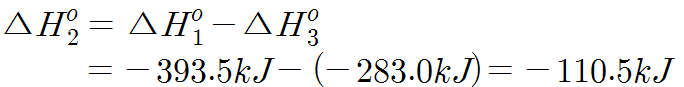 헤스 법칙의 유용성
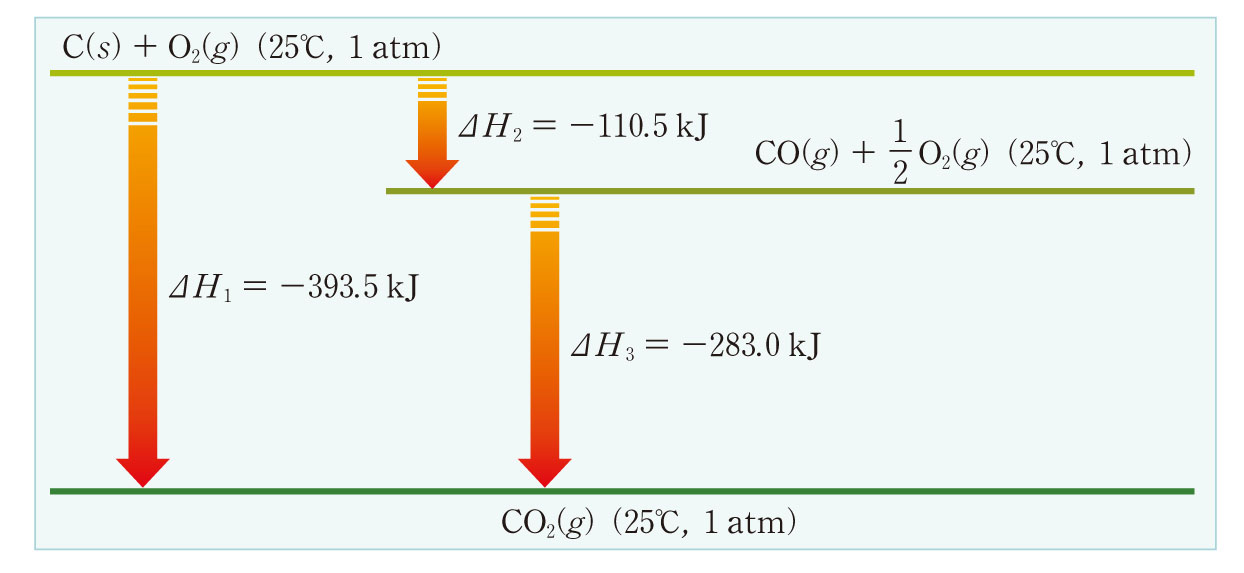 헤스 법칙의 유용성
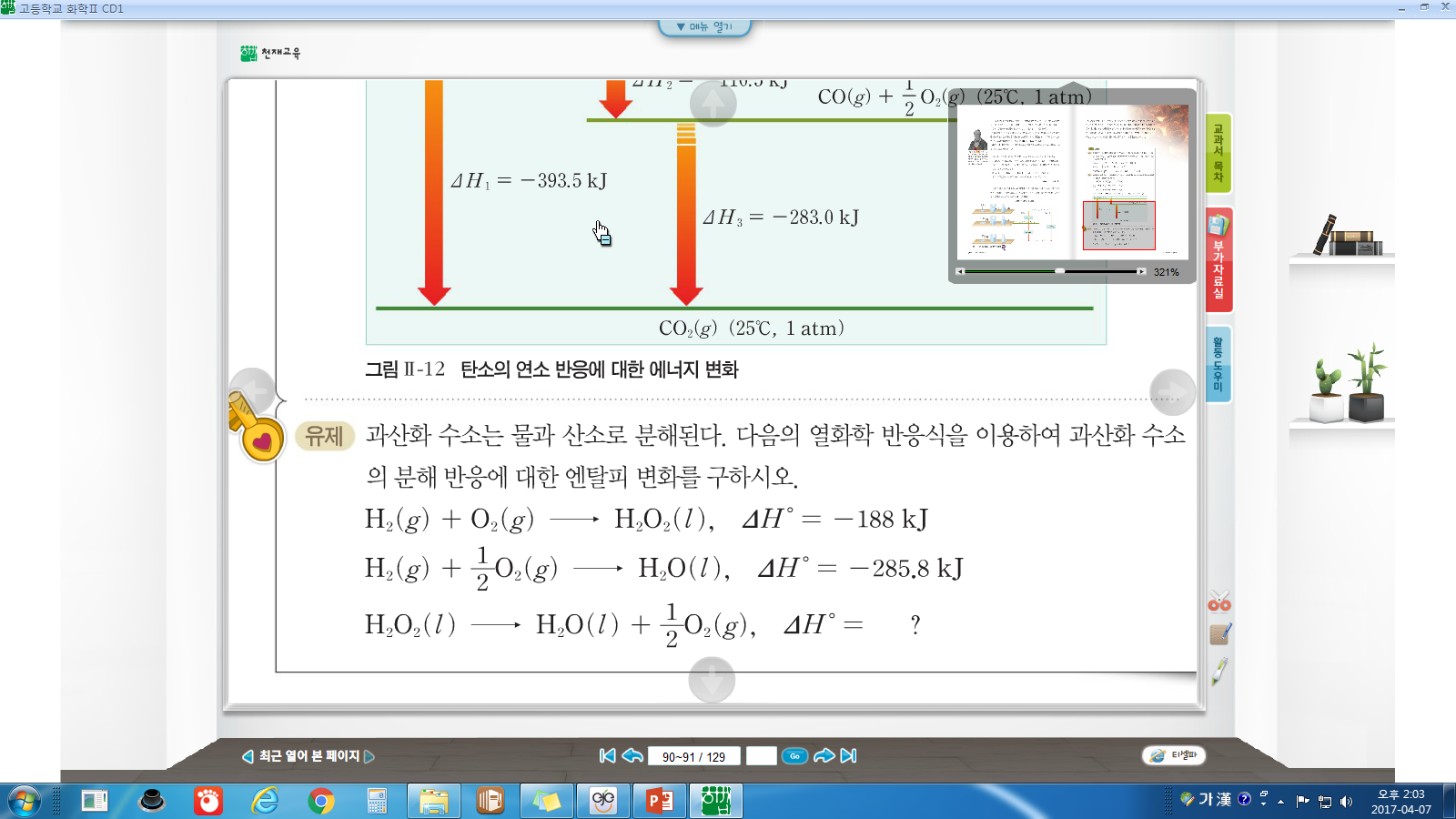 헤스 법칙의 유용성
2. 헤스 법칙을 이용하면 반응물과 생성물의 표준 생성 엔탈피로부터 어떤 반응의 표준 반응 엔탈피를 구할 수 있다.
엔
탈
피
생성물
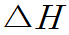 반응물
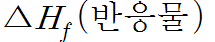 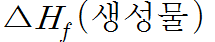 성분원소의 가장 안정한 홑원소 물질
반응의 진행 방향
헤스 법칙의 유용성
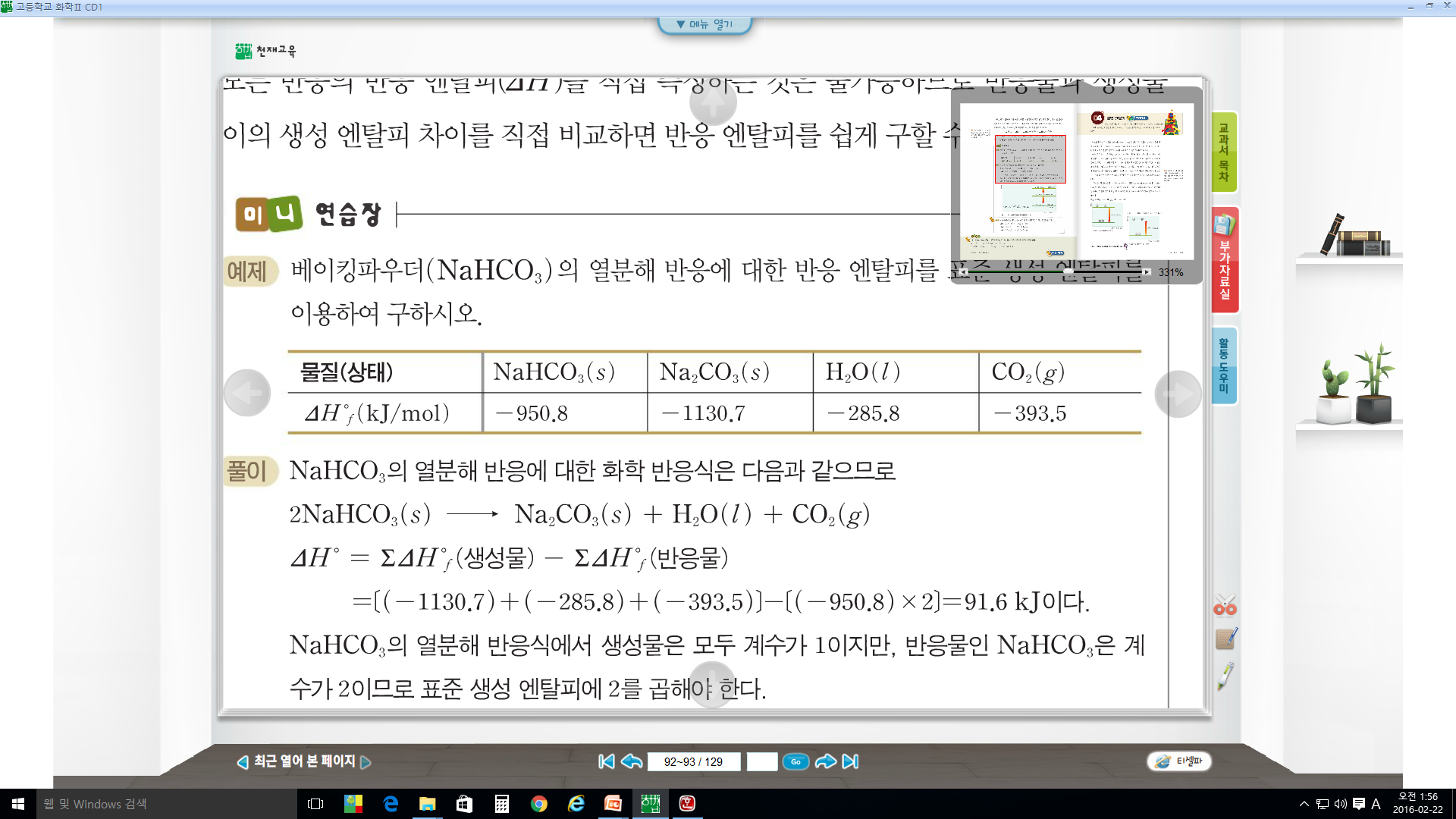 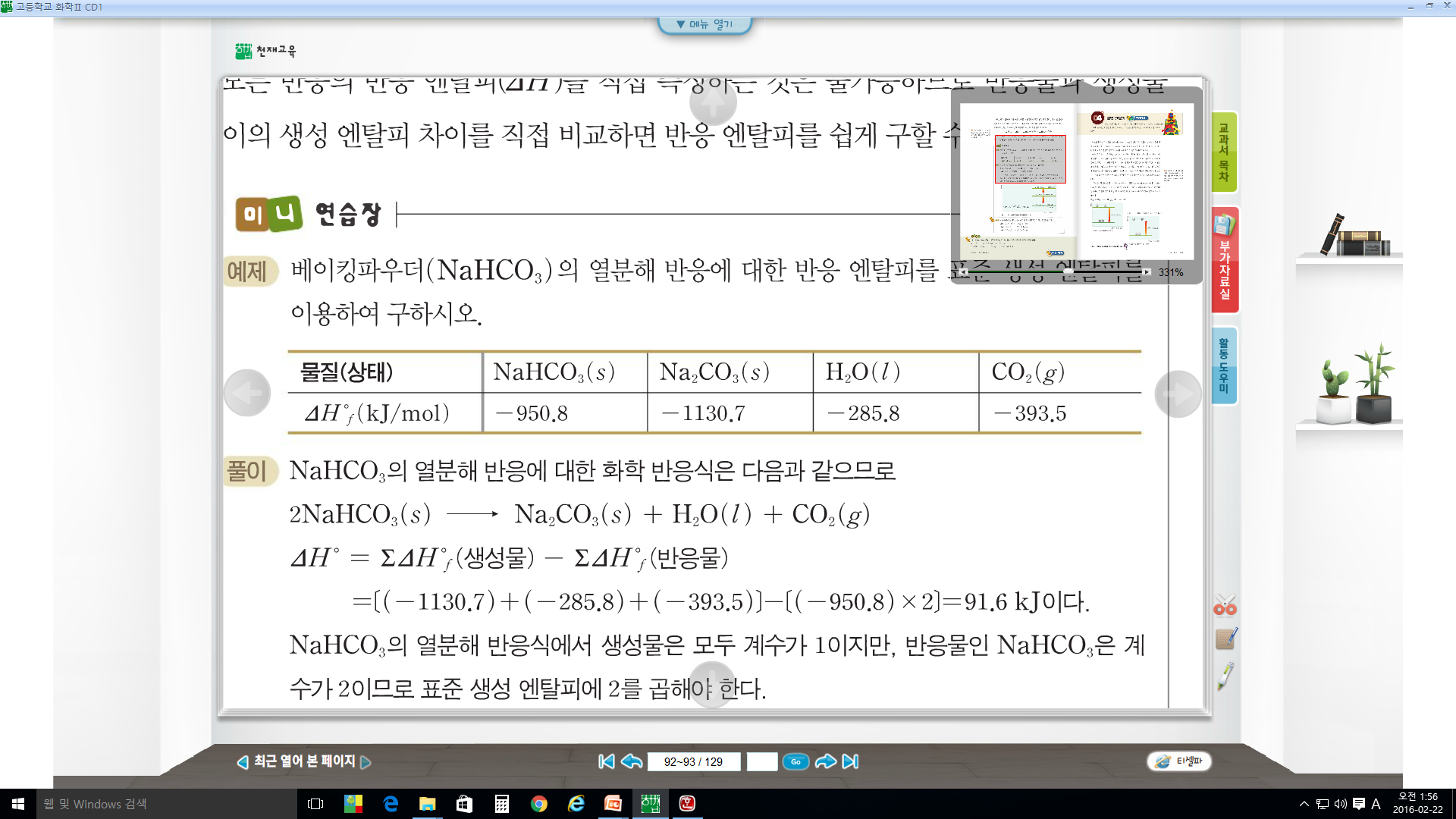 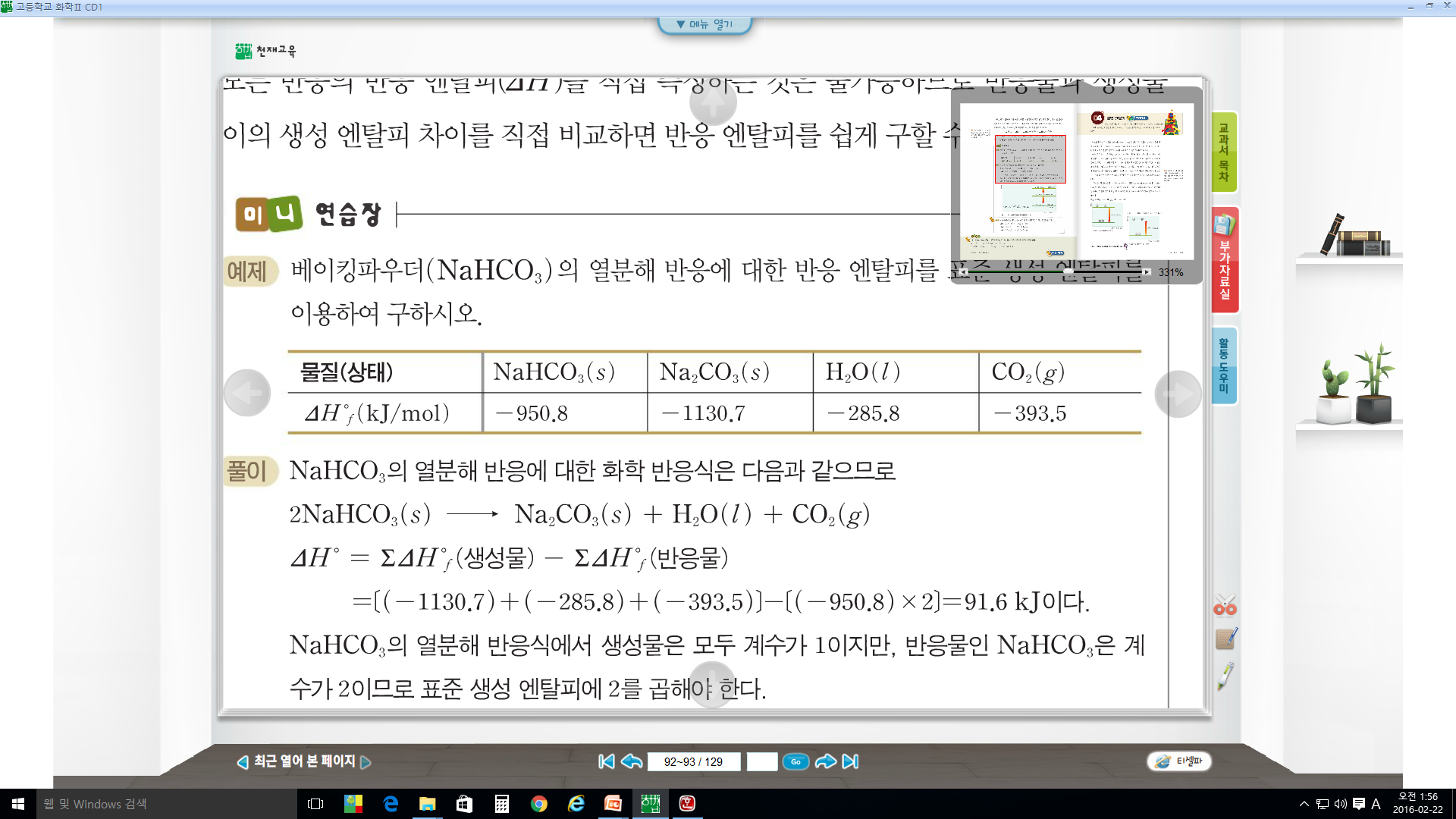 헤스 법칙의 유용성
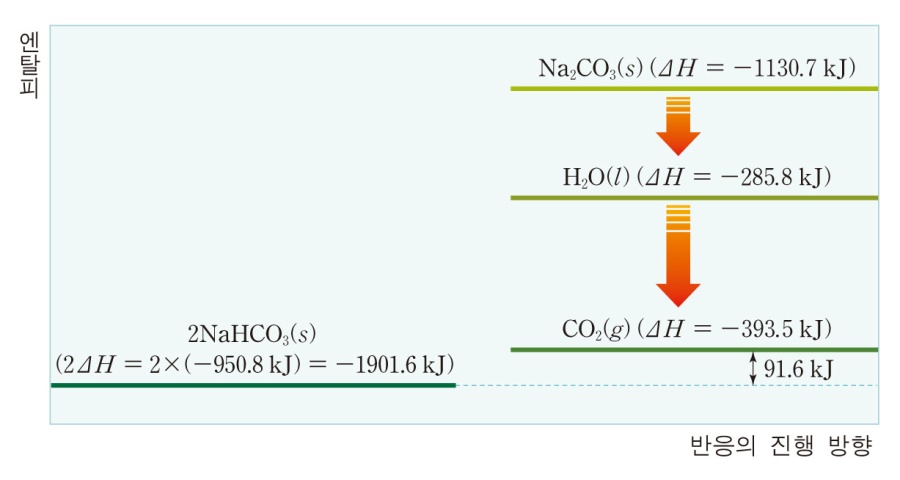 헤스 법칙의 유용성
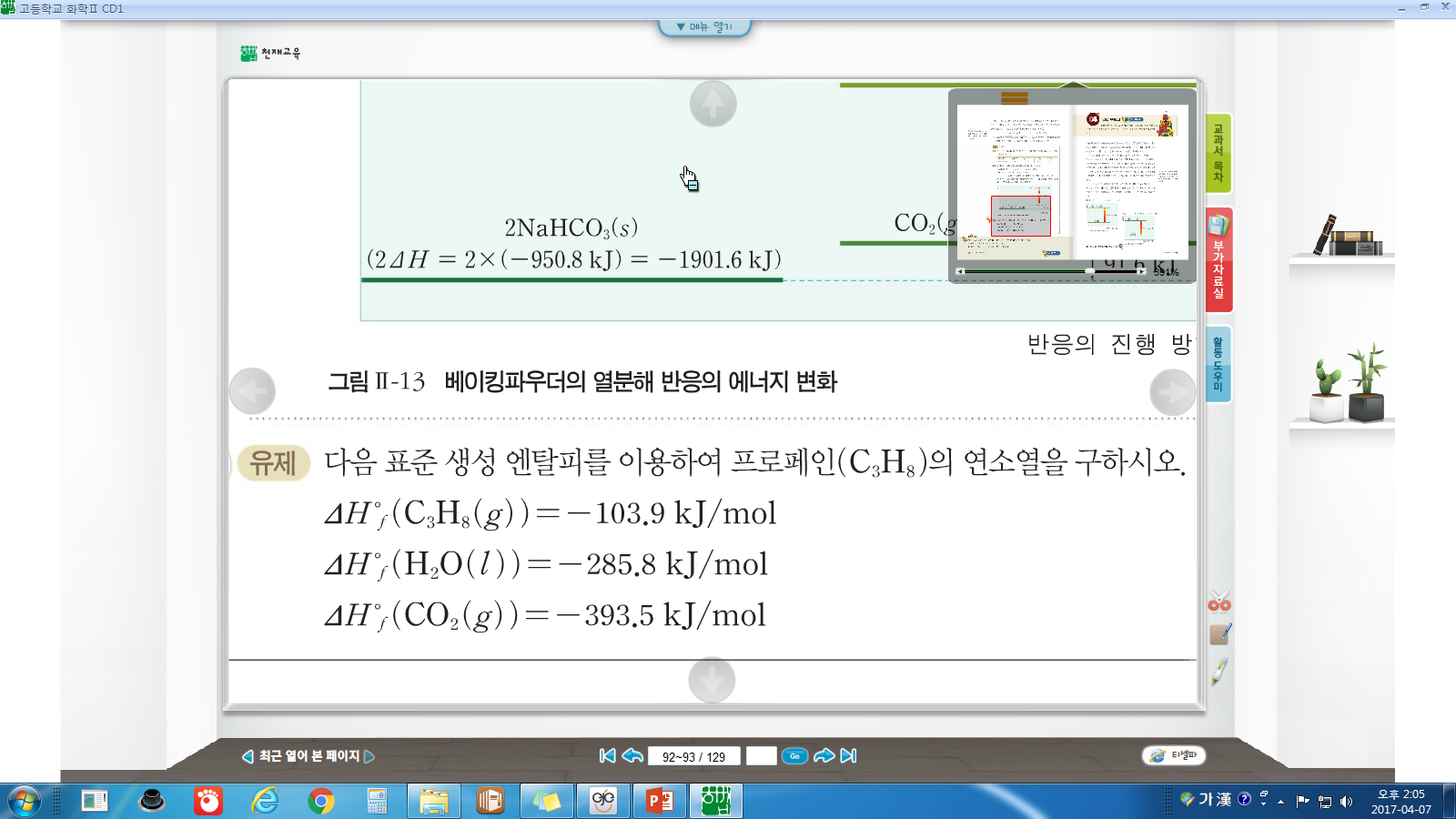 Thank You !
가나다라
가나다라
가나다라